Ludoteca Municipal
   de Binéfar
PEQUEÑOS JUEGOSGRANDES MOMENTOSIv
JUEGOS TRADICIONALES
Todos a bailar… cuando pare la música, 
Quietos como estatuas
LAS ESTATUAS
Dos sujetan un palo de escoba, hay
que pasar por debajo bailando y mirando al techo.
El palo, lo bajamos cada vez más.
EL LIMBO
Uno esconde un premio, el resto lo buscamos.
Para  saber por donde esta……, 
sólo podemos  preguntar

Frio o caliente???
EL TESORO
 ESCONDIDO
A BAILAAAAR!!!
TALLERES QUE SERÁN JUEGOS
Un rollo de cartón
3 o 4 platos de cartón
Pinturas
AROS MÁGICOS
Una garrafa grande vacía.
Cartulinas y pegamento.
Cositas para encestar.
Garrafa
 canasta
MANOS 
DE 
SUPERHÉROES
Cartulinas … y …
Tu mano.
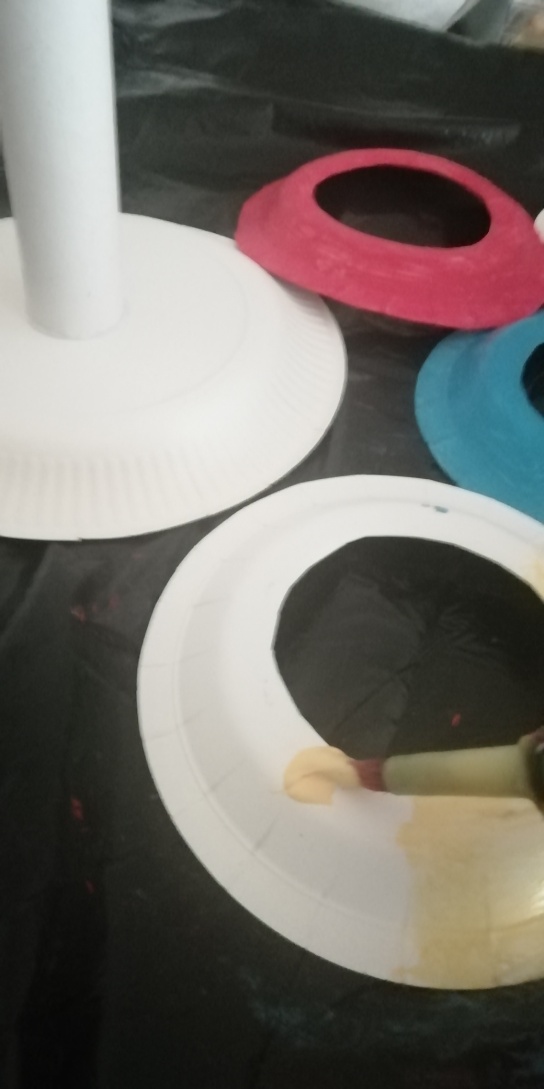 MIRA
QUÉ
CHULOS
ESTAS GARRAFAS MOOOLAN
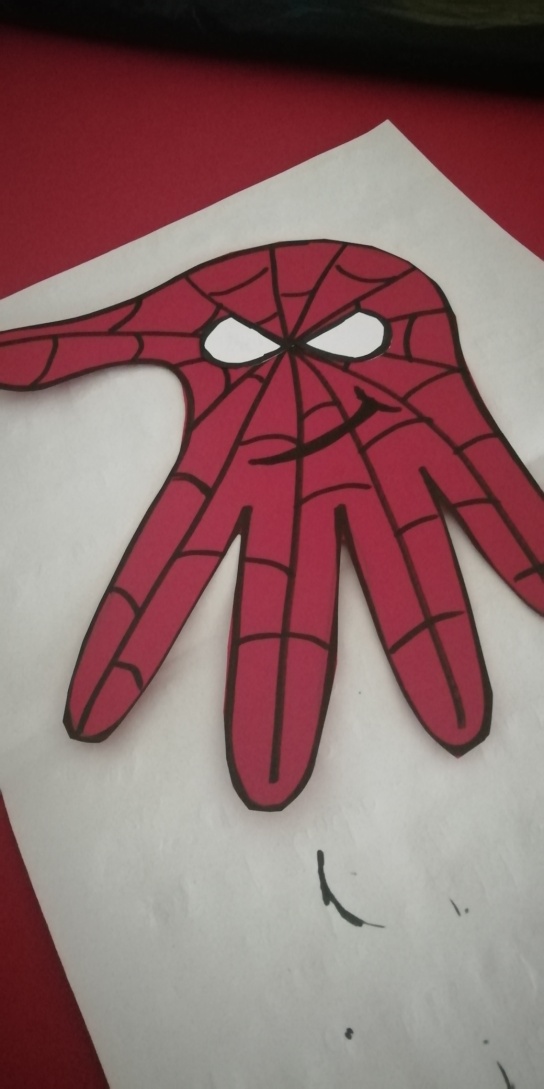 MIRA
 QUE 
GUAY
CHIC@S
NOS 
VEMOS
PRONTO
OS
QUEREMOS
MUCHO
ADIOOOS